Řehole sv. Benedikta
Sv. Benedikt (480-547)
Největší osobnost raného evropského mnišství.
Narodil se v Nursii , studoval v Římě, měl hluboký zájem o duchovní život.
Nejprve poustevníkem, pro své následovníky založil klášter v Subiacu.
529  založil klášter Monte Cassino a stal se v něm opatem. Pro tamní mnichy sepsal řeholi.

Pohřben na Monte Cassinu.

Sv. Řehoř Veliký ve Čtyřech knihách Dialogů napsal jeho životopis.


Fra Angelico, Sv. Benedikt
Řehole sv. Benedikta
Pravidla společného soužití (vita communis),
      návod k duchovnímu růstu každého jednotlivce.
Řehole sv. Benedikta
Není originální.
 
Vycházela ze starších zdrojů, jež doplňovala a upravovala.

Nejbližším zdrojem Řehole Mistrova, která vznikla snad v oblasti jižní Itálie po 500.
     Některé pasáže totožné, jiné upravené, jen asi 1/3 zcela originální.
Sv. Benedikt dává řeholi svým bratrům
Řehole sv. Benedikta
Velmi podrobná Prolog + 73 kapitol

První část věnována postavení opata
a duchovnímu růstu mnichů.

Další- organizaci bohoslužeb a života
 v klášteře.

Struktura řehole v části věnované životu v 
klášteře není zcela přehledná.

Kapitoly se věnují zejména dennímu rozvrhu, 
hodnostářům kláštera, vině a trestu, přijímání
 hostí.
Sv. Benedikt s žákem, Řehole sv. Benedikta, knihovna kláštera ve Vyšším Brodu. První slova  „ Naslouchej, synu,mistrovu učení, nakloň k němu ucho svého srdce“.
Spiritualita Benediktovy řehole
Klášter je Boží dům, jeho středem je zmrtvýchvstalý Kristus

Domem Božím je však také sama komunita i jednotlivý mnich povolaný k tomu, aby se stal Božím příbytkem.

Žít v domě Božím znamená najít své místo v domě vystaveném ze živých kamenů, v komunitě bratří.
Opat
V čele kláštera stojí opat, který je jeho vládcem.
Všichni mniši jsou mu povinni naprostou poslušností.

Má si být stále vědom toho, že je zodpovědný za duše mnichů a podle toho jednat.

Sám sebe má považovat spíše za služebníka než vládce; má si přát spíše být milován, než obáván.

Opat je volen komunitou z jejího středu.
Benediktův klášter jako dílo pozdní antiky
Společenství mnichů žijících pod jednou střechou pod vedením opata, který má být mnichům otcem.
Otcovská autokracie  podle římského vzoru.

Prostorově –varianta pozdně římského rodinného venkovského sídla.

Antický důraz na psané právo.
Řehole je zákonem, je nadřazena i opatovi.
Vstup do kláštera
Žádost o vstup- několik dní před branou

Několik dní v cele pro hosty

Noviciát- 1 rok
 3x se mu čte řehole

Po roce sliby:  stálost (stabilitas)- setrvání v danémklášteře
                          změny mravů – celibát, chudoba
                           poslušnost- naprostá poslušnost opatovi

Možnost přijímat do kláštera děti  jako obláty
Tři složky řeholního života
Základní tři složky řeholního života: modlitba   -    práce   -    lectio divina

Ora et labora (modli se a pracuj)!

Řehole vyvážená, čas určen jak pro modlitbu, tak pro práci i pro lectio divina). 

Benediktova řehole vnímána jako umírněná
Modlitba
Především společná modlitba- tzv. hodinky, officium, opus dei, bohoslužba


Nic nemá být mnichovi přednější před modlitbou!
Bohoslužba
Uprostřed noci vstávám, abych tě chválil
Sedmkrát za den tě chválím (žalm 118)

Noční hodinky (vigilie, matutina)  

Ranní chvály ( laudes, laudy)    
Prima 
Tercie
Sexta
Nona
Nešpory
Kompletář
Varianty liturgie
Od Velikonoc do Letnic
Od Letnic do počátku postní doby
Postní doba
Neděle a svátky
Mše
V neděli a o  velkých svátcích.

Klášter nepotřeboval mnoho kněží.
Měření času
Pozdně antické počítání hodin.

Den rozdělen na 12 hodin, noc rozdělena na 12 hodin.

Nestejná délka hodin (s výjimkou rovnodennosti).
Práce
Od velikonoc  do 1. října: 3, 5 hod. dopoledne; 3,5 hod odpoledne.                     		
Od 1. října do začátku postní doby : 7 hodin

Postní doba :   7 hodin práce

Neděle: žádná práce

Zahálka je nepřítelem ducha
Benediktova  řehole zdůrazňuje význam manuální práce.
Svaté čtení (lectio divina)
Od velikonoc  do 1. října: cca 2 hodiny.

Od 1. října do začátku postní doby : cca 4,5 hod. 

Postní doba : cca 5,5 hodiny

Neděle: jen četba


V létě více práce (delší hodiny)
V zimě více četby
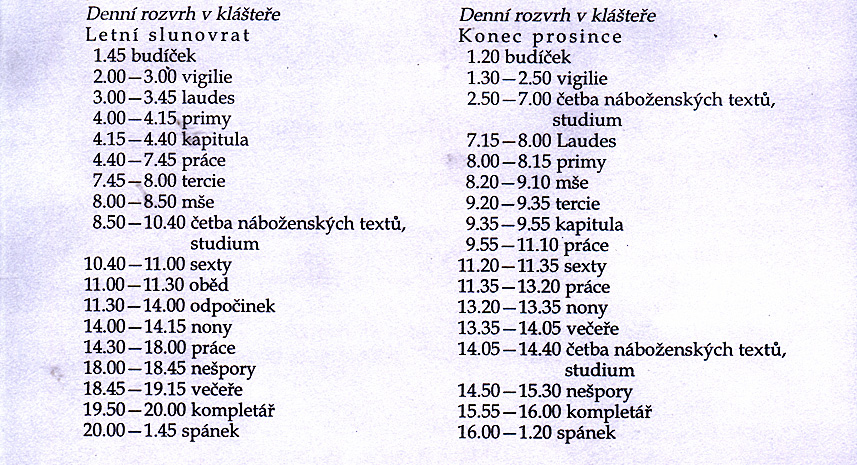 Doba jídla
Od Velikonoc do Letnic -  v poledne oběd, večer večeře

Od Letnic do 12. září  ve středu a v pátek jedí v 15 hod.
     V ostatní dny mají v poledne oběd a večer večeři.

Od 13. září do začátku postní doby  jedí v 15.hod.

V době postní  jedí až po nešporách – večer, ale za světla.
Spánek
Ve společných ložnicích
Za světla lampy
Mniši spí oblečení a přepásáni pásem nebo provazem


V létě 6 hodin v noci
Dvě hodiny po obědě

V zimě 8 hodin
Služby v klášteře
Od neděle do neděle

Týdenní služba v kuchyni
Týdenní služba lektora

Postupně všichni členové komunity
Pořadí v komunitě
Podle doby vstupu do kláštera
Za zásluhy
Podle opatova rozhodnutí
Hodnostáři kláštera
Děkan

Celerář

Převor

Fortnýř

Novicmistr


Všechny určuje opat
Duchovní umění
Nástroje dobrých skutků

Poslušnost
Mlčenlivost
Pokora
Askeze
Zejména během postního období

Odříkání se části jídla, pití, spánku
Přidávání modlitby

Každý předloží opatovi svůj návrh.
Míru askeze jednotlivce určuje opat.
Mlčení
V kostele

V dormitáři

Po kompletáři
Vina a trest
Vzpurnost, neposlušnost, pýcha, reptavost

Napomenutí
Veřejné pokárání
Trest


Vyloučení od stolu
Vyloučení z oratoře
Tělesný trest
Vyhnání z kláštera
Zvláštní péče
Nemocní


Starci


Děti
Přijímání hostí
Všichni příchozí hosté se mají přijímat jako sám Kristus


Každý klášter má mít celu  (místnost)  pro hosty
Zvláštní kuchyně pro hosty
Materiální zabezpečení kláštera
Řehole se  tímto tématem výslovně nezbývá.

Předpokládá, že klášter má majetek, z nějž žije.
Připouští možnost, že mniši mohou pracovat o žních, pokud je to nutné.

      Kde místní poměry nebo chudoba vyžadují,
      aby se  bratři postarali o sklizeň plodin sami, ať se nermoutí.
      Vždyť tehdy právě jsou skutečnými mnichy,
       když žijí z práce svých rukou jako naši Otcové a apoštolové.
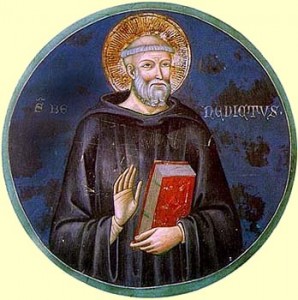 Rozšíření řehole sv. Benedikta
7. a 8. století- pluralita klášterních pravidel. Řehole sv. Benedikta jen jedním z mnoha.

Sv. Benedikt z Aniane 8.-9. století, propagátor řehole sv. Benedikta na dvoře Karla 
Velikého a Ludvíka Pobožného.

Prosadil, že podle kapitularia z roku 817 se řehole sv. Benedikta stala jediná povolená ve 
francké říši.

Od poč. 9.st. do konce 11. století benediktinství jediný povolený způsob klášterního života.
Řehole sv. Benedikta
Řeholí sv. Benedikta se spravují    benediktini
                                                                  cisterciáci
Plán ze St. Gallen
Vznikl v klášteře Reichenau  kolem roku 820, věnován opatu St.Gallen

Ideální plán benediktinského kláštera zachycuje kostel, klášterní budovy, stáje, dílny, pivovar, nemocnici, noviciát, zahrady, hřbitov a další
Plán ze St. Gallen